Mu2e-II  PIP-II Accelerator Beam for Mu2e-II
Accelerator Group:  Eric Prebys, David Neuffer, Karie Badgley, Keegan Harrig, Kevin Lynch, Diktys Stratakis, Mary Anne Cummings,  James Popp, Vadim Kashikin, V. Pronskikh
February 2022
1
Accelerator beam issues
Topics to include in mu2e-II white paper
Transport from PIP-II to Mu2e
Switchyard 
H- stripping
Extinction
Beam-Target transport
Trajectories through PS solenoid, beam dump
Target design
V. Pronskikh – LDRD 
Production solenoid
Shielding, heat load, radiation, …
K. Badgley- PS report 
Compatibility with PIP-III
2
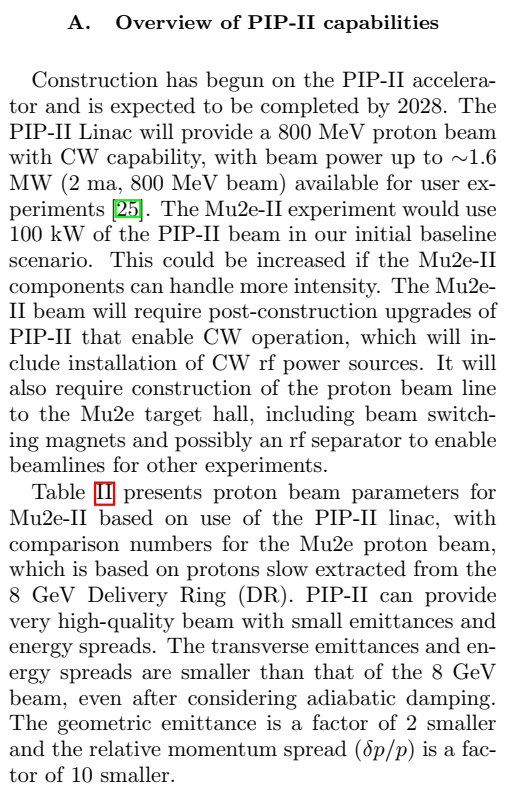 Current draft is relatively minimal

PIP-II must be adapted to enable Mu2e-II

CW rf power sources must be installed

Beam transport from PIP-II to Mu2e-II must be constructed.
3
| Mu2e-II Workshop
Beam parameters
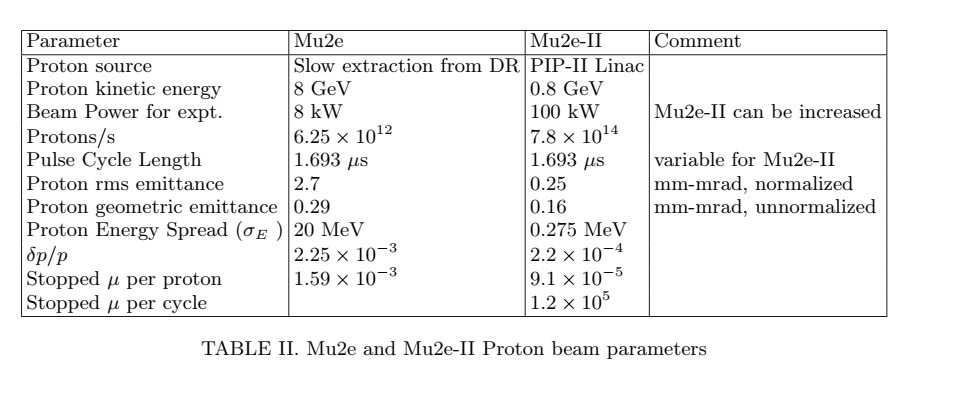 Parameter table
Compares Mu2e and Mu2e-II
Proton beam quality from PIP-II Linac much better than PIP-II
Smaller beam,  smaller p/p, many more protons
4
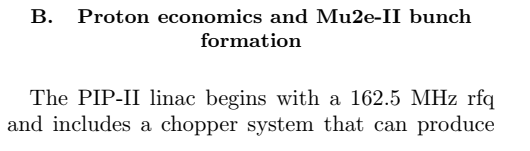 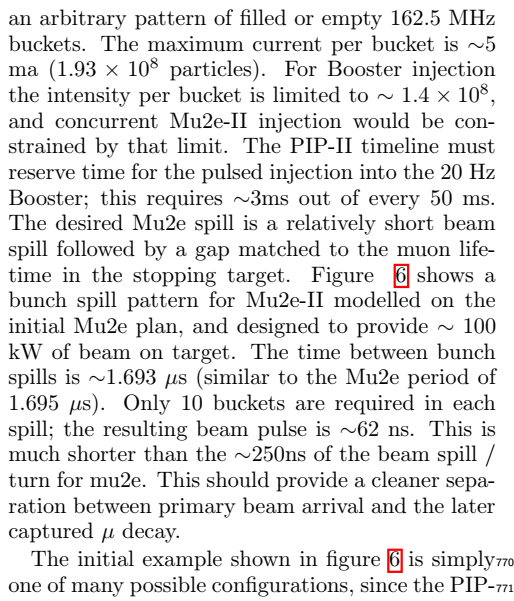 5
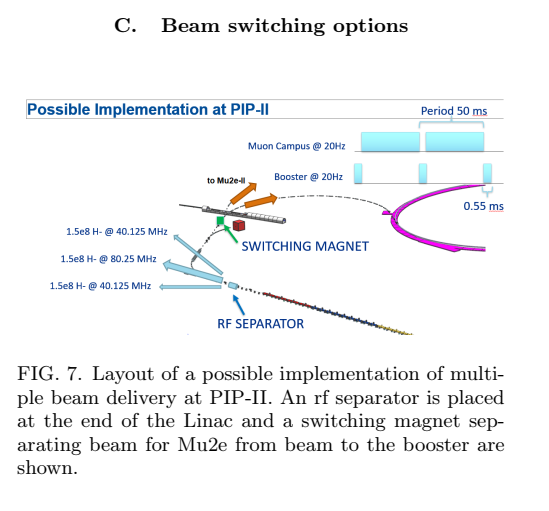 Beam sharing with other experiments
rf separator
For simultaneous beams
~80 MHz
0.7MW to other beams ?
Switching magnet
Separates entire beam to different lines
3ms out of 50 ms to PIP-II
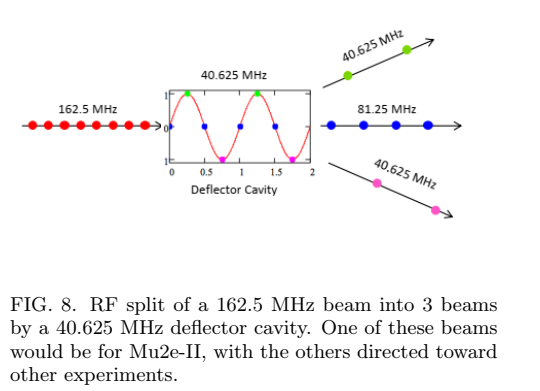 6
Beamline to Mu2e-II
Mu2e-II beamline from PIP-II must be implemented
Initial design in PIP-II Design Report
Construction not included in PIP-II project
Stub for future construction included

Line should include proton stripping (H-  p)
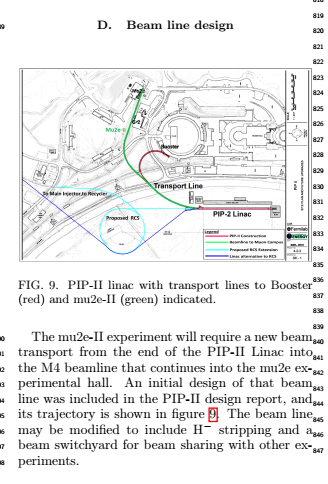 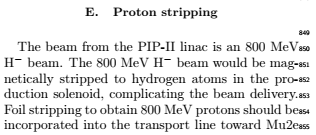 7
Extinction
Last part of transport to Mu2e-II is the M4 line
Includes extinction line for Mu2e
Parameters can be modified to provide extinction for Mu2e-II
Better for Mu2e-II because of superior beam quality

Extinction Monitor
Must be replaced
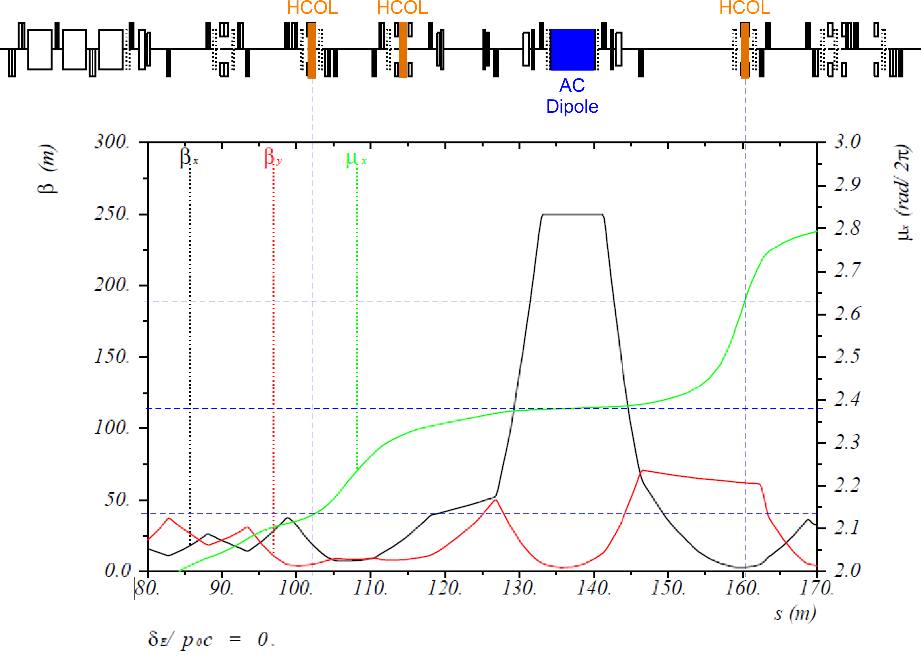 8
Beam trajectory to target
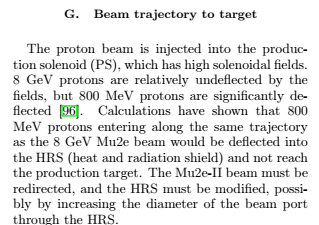 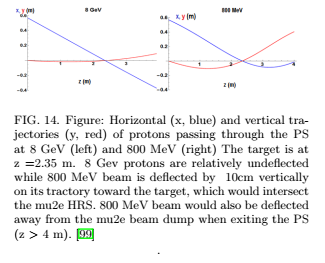 9
Target design
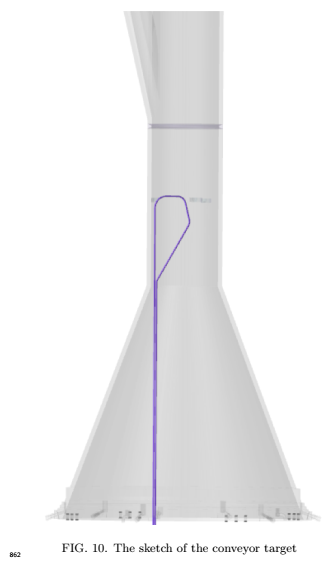 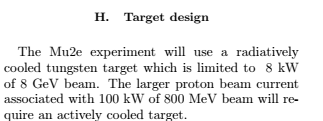 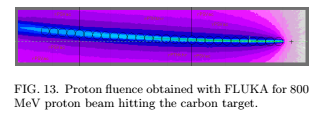 10
Solenoid Design
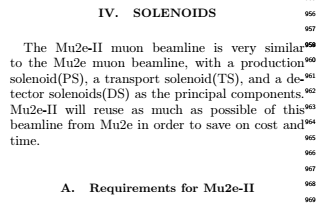 B. PS Solenoid options
Reuse Mu2e Solenoid

Replacement PS 


C. Transport Solenoid
Reuse 
No changes
Modify transport solenoid to enable more on-axis injection into PS ??
Could then reuse PS ?

D. Decay Solenoid
Reuse. No changes
11
Discussion
Thanks for your attention
12
Beamline to mu2e-II experiment
800 MeV beam line from PIP-II
Switchyard – new mu2e-II transport

Switch yard location ?
Other experiments ??

Identify  other experiments for facility proposal
PIP-II
Booster
mu2e-II transport
PIP-III
RCS or linac
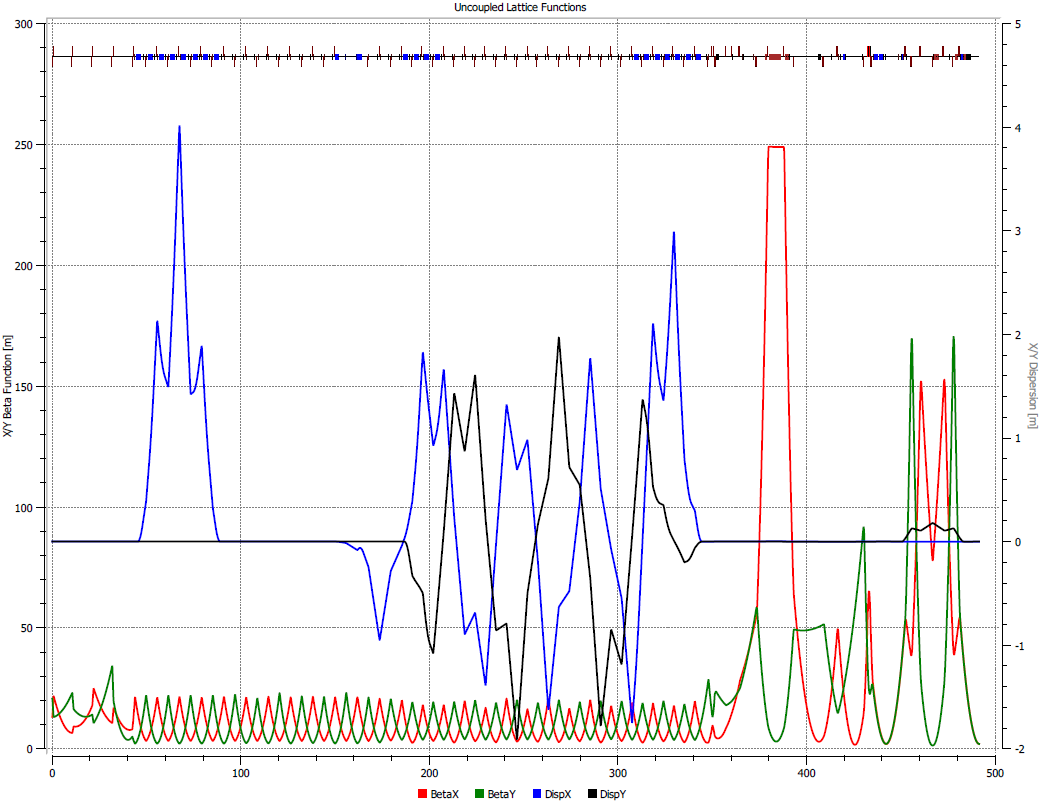 13
A. Vivoli